Web-CLIOSのご案内
日本アルコン株式会社　カスタマーサービス
　　　　　　　　　　　　　　　2022年3月
Web-CLIOSとは
コンタクトレンズメーカー・代理店が共同で運営している
　共通受発注システムです。

Web-CLIOS（ｳｪﾌﾞｸﾘｵｽ）は、インターネットを
  経由してご利用いただくシステムです。
このような経験はございませんか？
頼んだ商品と違うものが届いた
→受注ミスはございません。
発注してから納期の回答まで時間がかかる
→発注時に納期が回答されます。
注文がきちんと入っているか心配
→発注履歴の照会が可能です。
LOTデータを照会したい
→出荷翌日にはLOTデータの照会が可能です。
今回ご紹介するシステム
・当社だけでなく、加盟各社の発注や情報の
　
照会が可能です。


・システムご利用の料金はかかりません。

通話料とプロバイダ料金のみでご利用いただけます。
　

・「Web-CLIOS」（ｳｪﾌﾞｸﾘｵｽ）であれば前述の

対応を実現することができます。
Web-CLIOS使用のメリット
・スタッフ様の工数が削減できます。　※メーカー毎の発注書選択、手書き記入、FAX送信、発注書管理等
・受注トラブルやFAX送信トラブルが発生いたしません。　
・16：45まで当日出荷いたします。（※日本アルコンの締め時間です。）
・ご発注時に納期の確認が可能です。
・ご発注の履歴照会や、LOT情報の照会・ダウンロード・印刷も可能です。
・患者直送やバンドル発注も可能です。
ご利用条件
推奨環境  OS　・windows10　ブラウザ　・Google Chrome　・Microsoft Edge
お申込み方法
インターネット上でお申し込みいただきます。
https://sps.clios.jp/web　→新規ご利用のお申込みをしていただきます。
　※お申し込み後、10日前後でご利用可能になります。
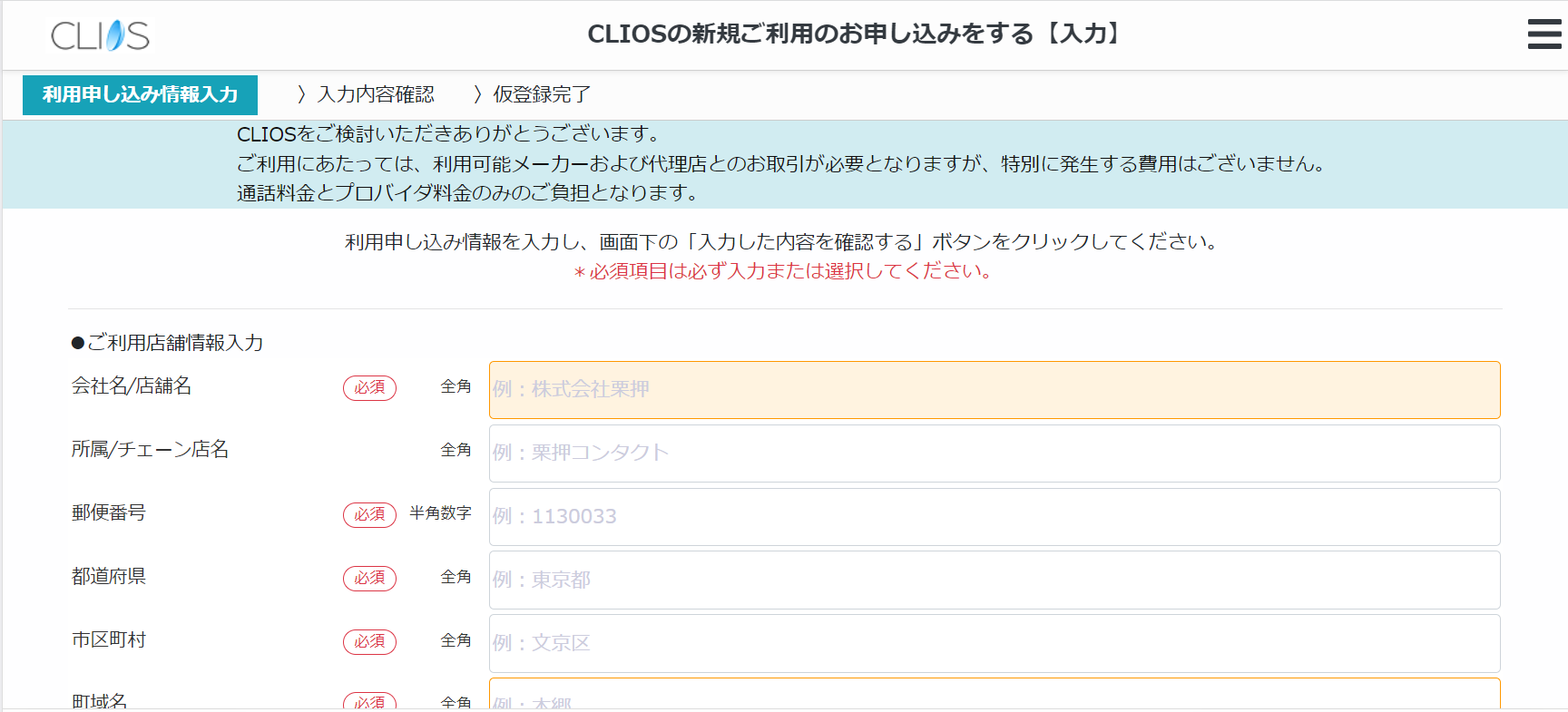 ご発注画面　※ストック発注
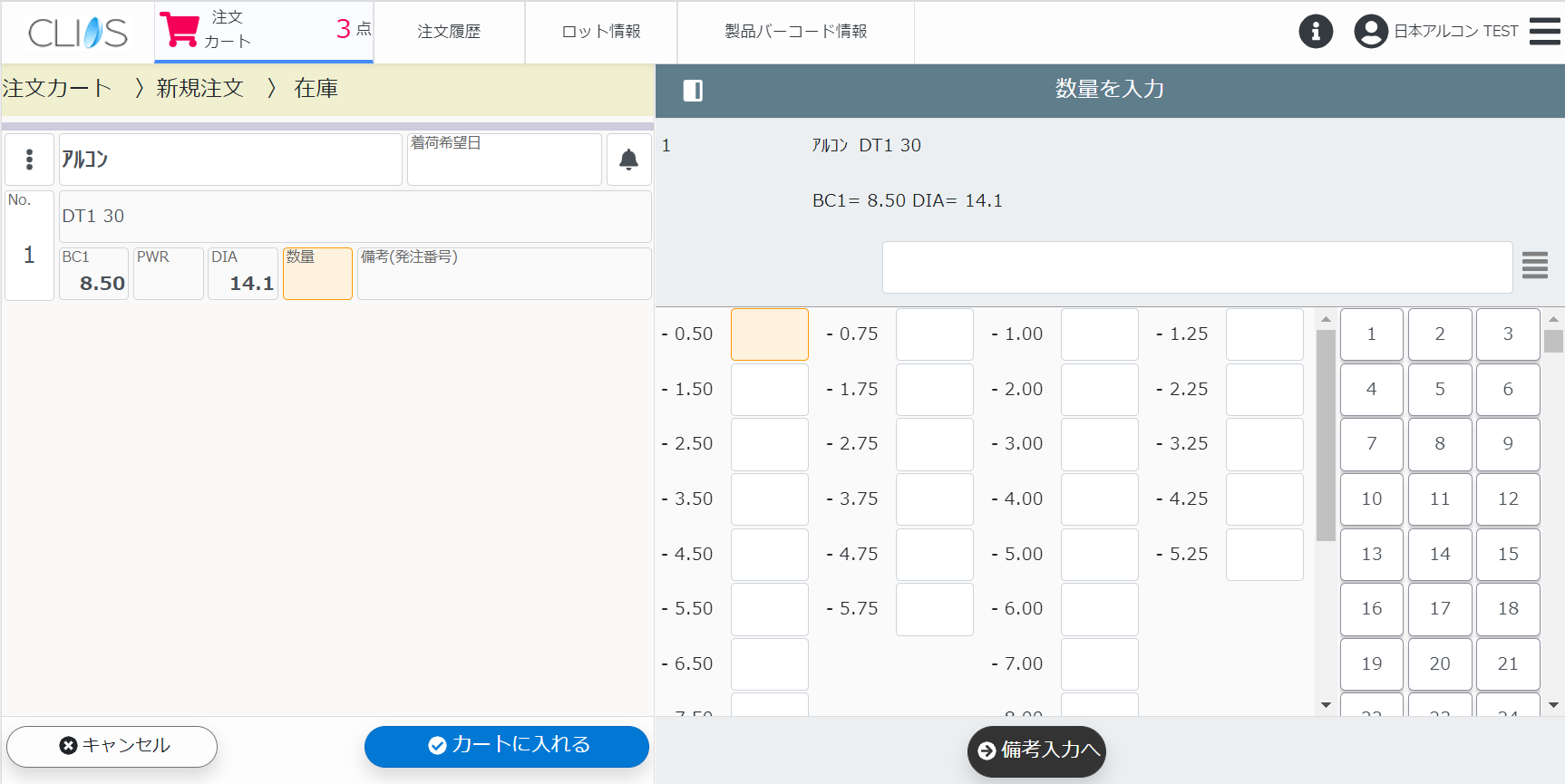 ご発注画面　※患者直送
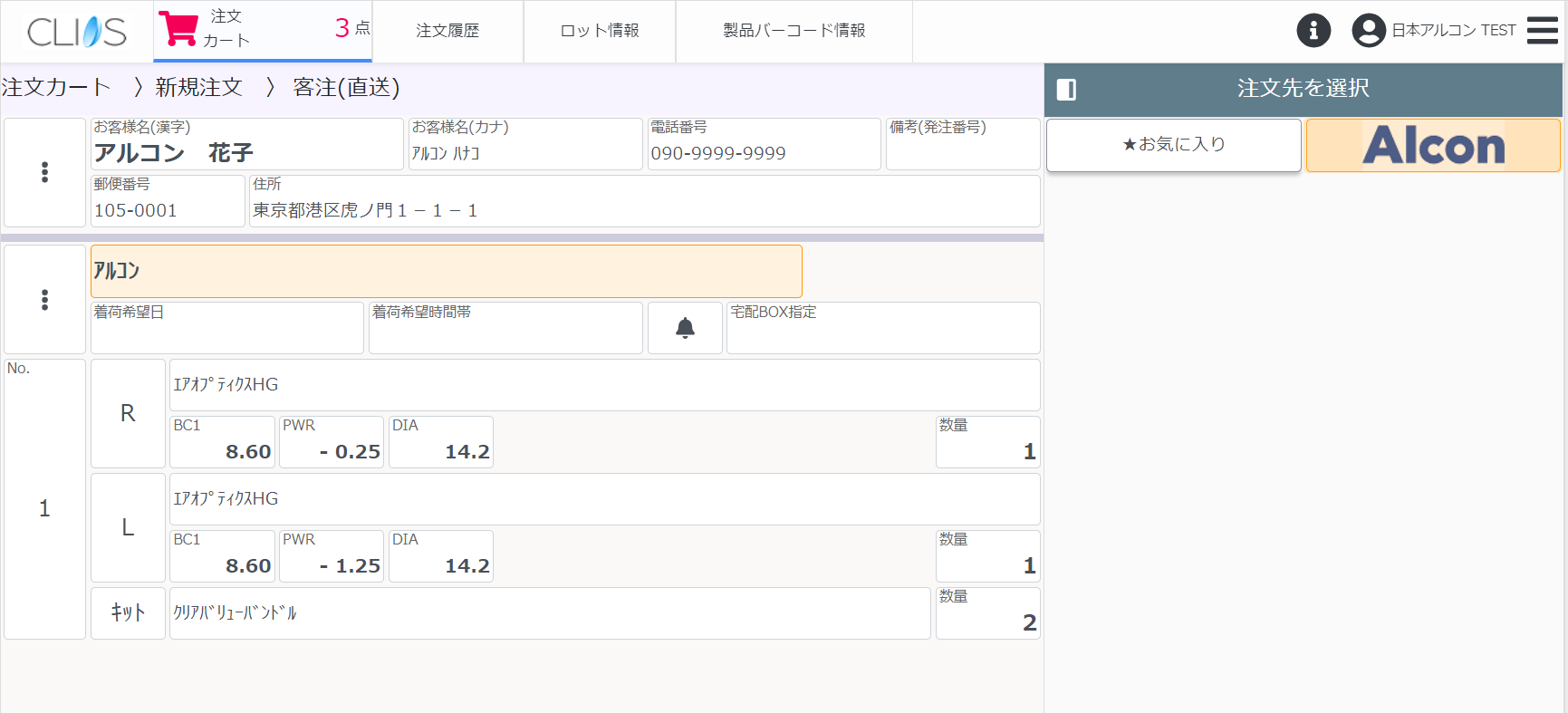 ご注文履歴の照会
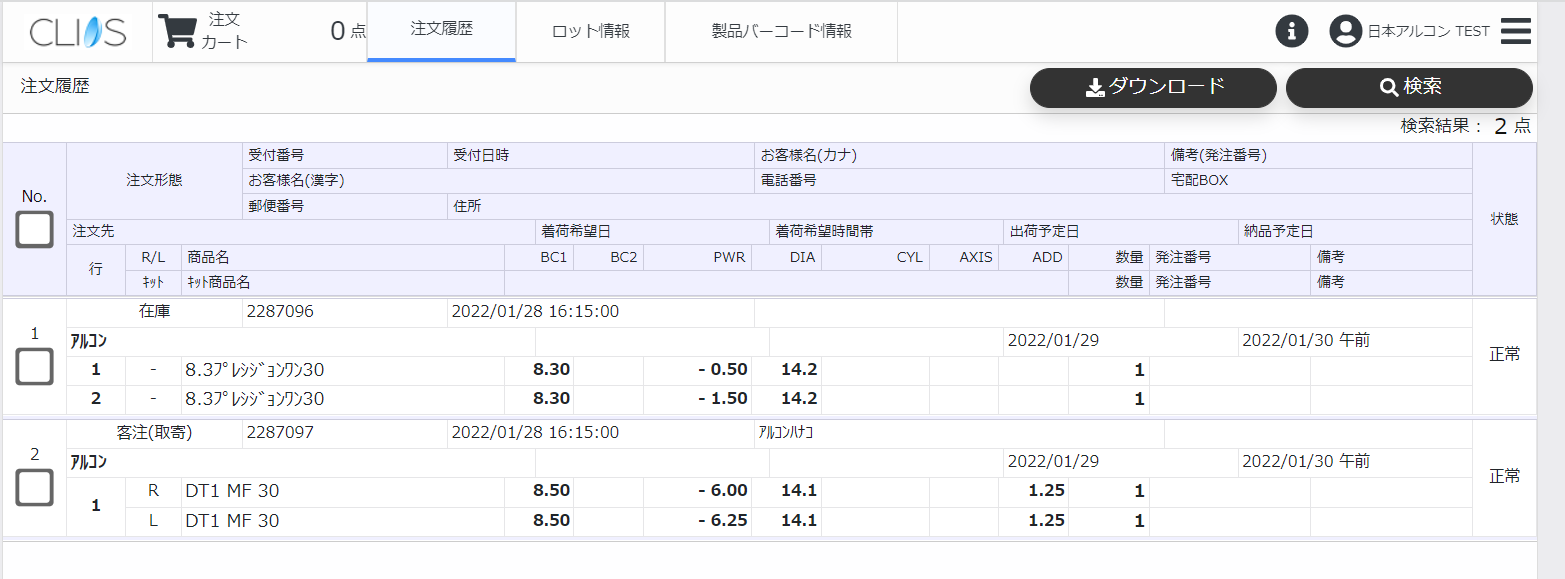 LOTデータの照会
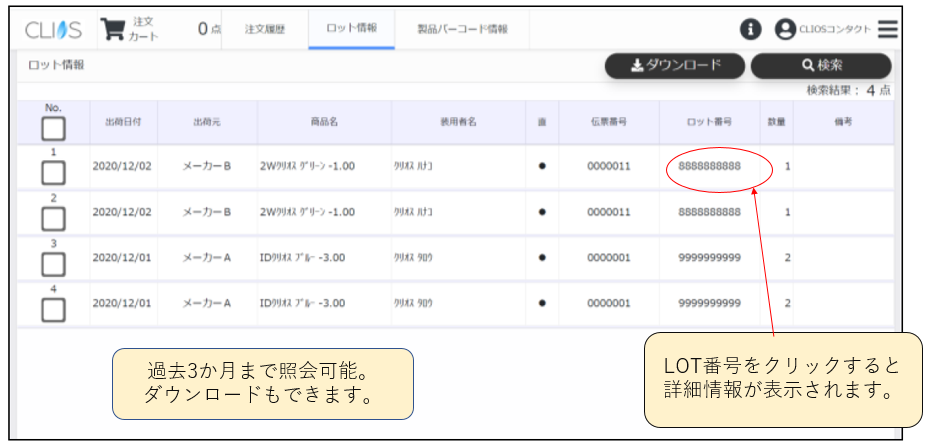 LOTデータの照会
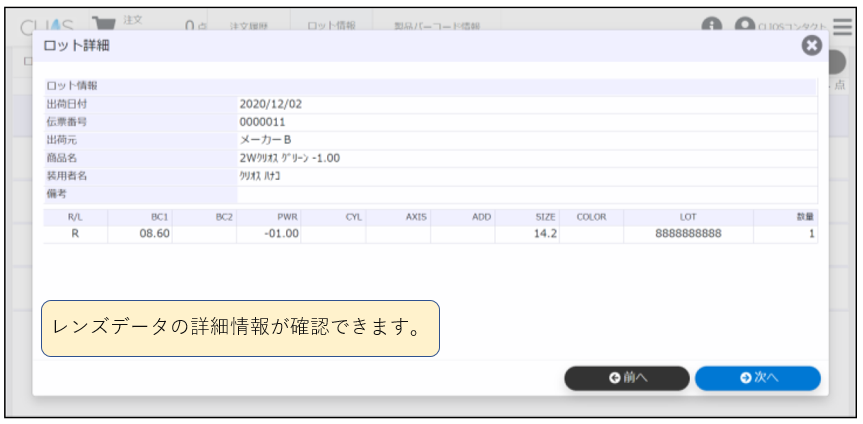 納期と受注締め時間
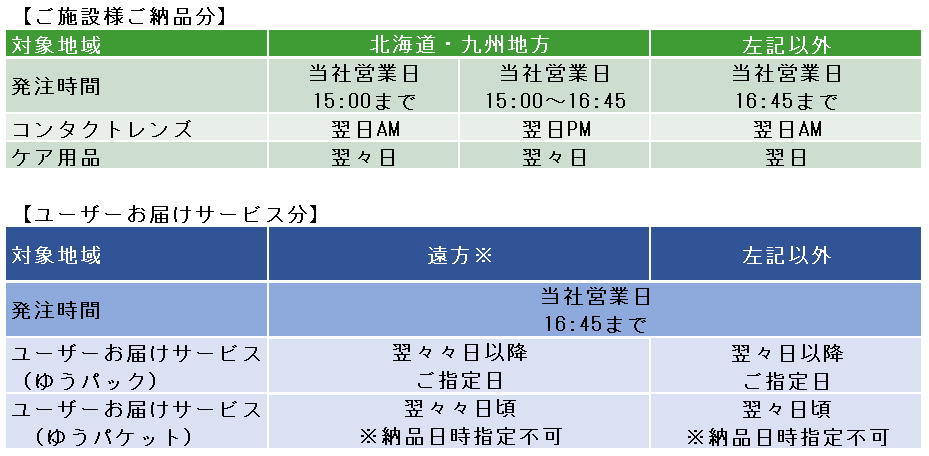 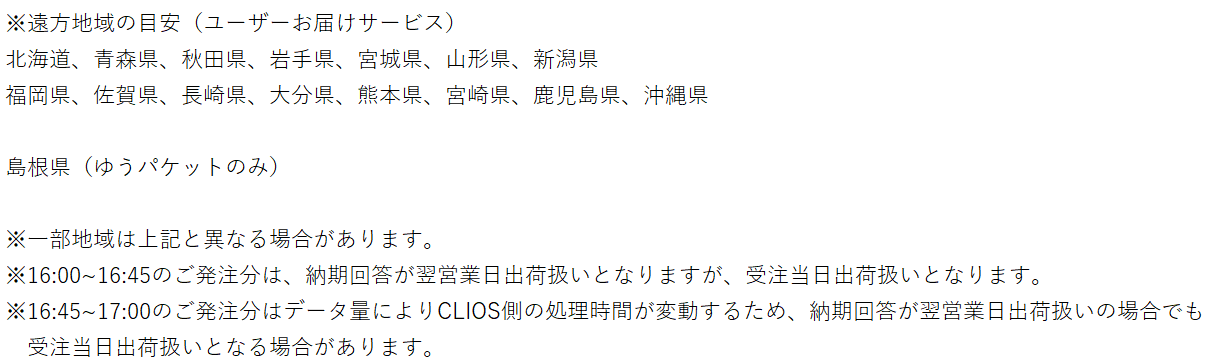